Las políticas activas de empleo, Pilar del Año Europeo de las Competencias: Intercambio de Buenas prácticas
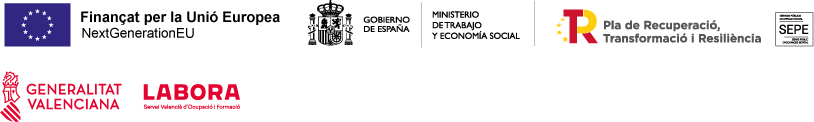 LABORA
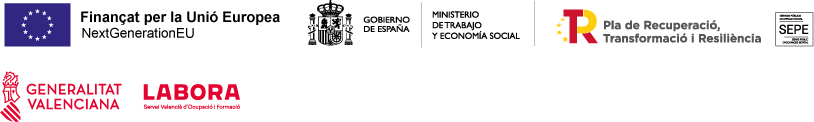 LABORA
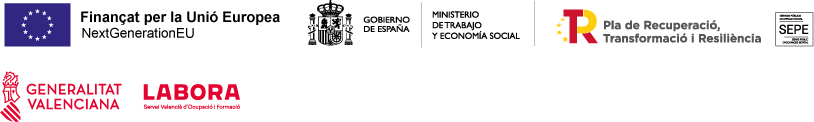 LABORA
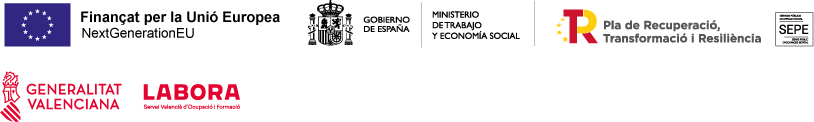 LABORA
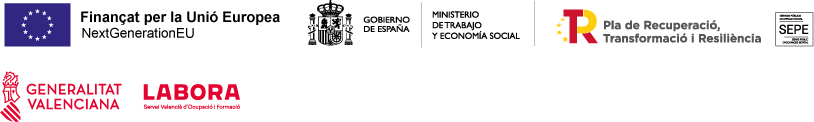